California’s Amazing 4 regions
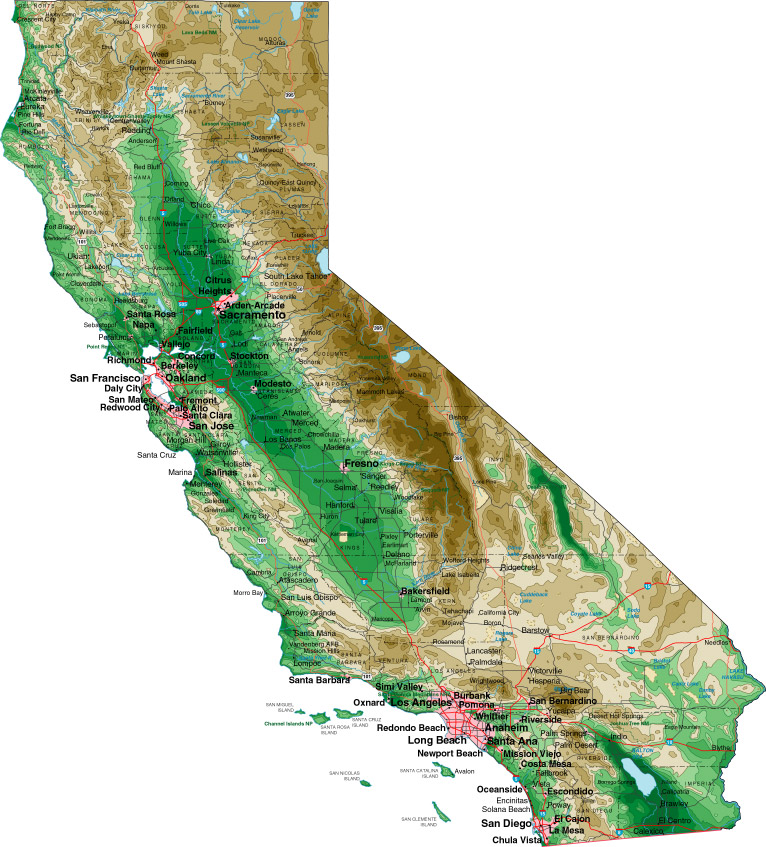 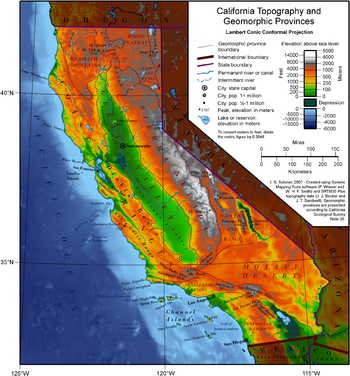 Coast, Desert, Central Valley, Mountains
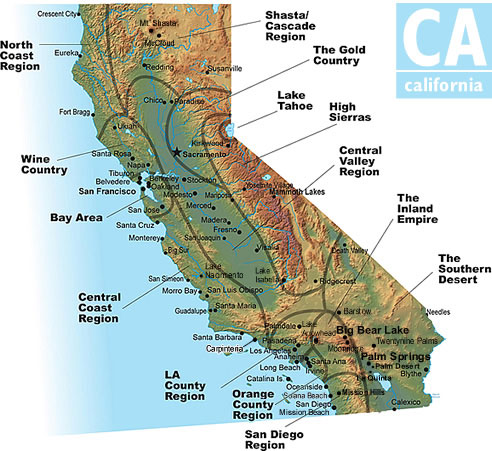 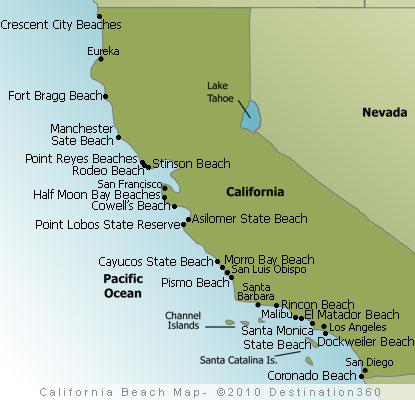 California Coastal Beaches
California Coast
800 miles along the west coast of the United States and the Pacific Ocean.
Northern Coast has mountains and steep rocky cliffs at its shoreline
Southern Coast has plains with sandy beaches.
Natural Harbors, San Francisco Bay, Monterey Bay, & San Diego Bay.
Valleys in coastal mountains have rich soils great for farming. North of San Francisco are the Napa & Sonoma Valleys, known for wines. South of San Francisco are the Santa Clara & Salinas Valleys known for food crops.
Island chains; North: Farallon Islands, South: Channel Islands.
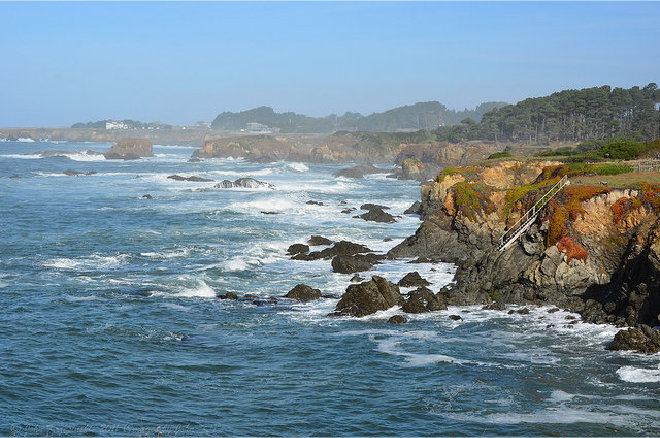 Northern California Coast Mendocino shoreline
Steep rocky cliffs and beaches in the northern coast region.
Humboldt Coastline
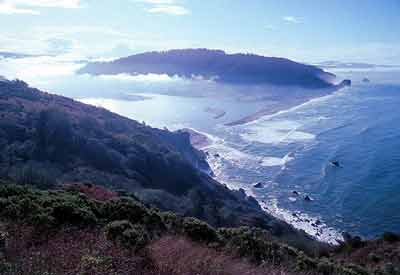 Klamath River Coastal overlook
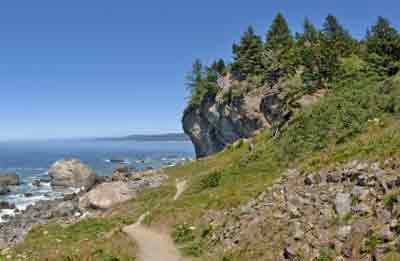 Patrick’s point
north of Eureka
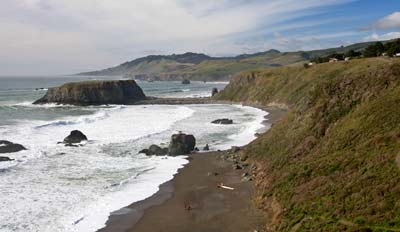 Goat Rock Beach, Sonoma County
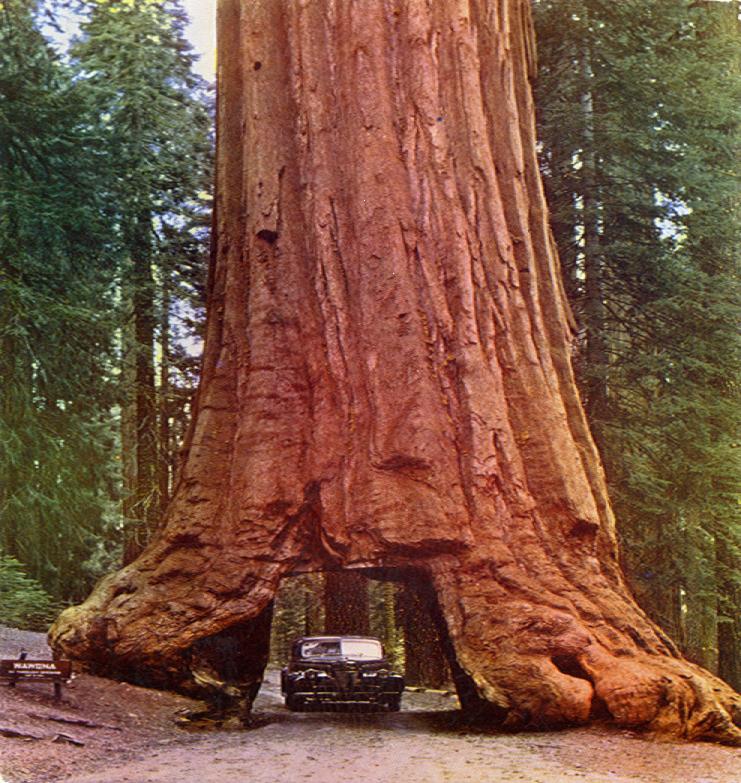 Redwoods
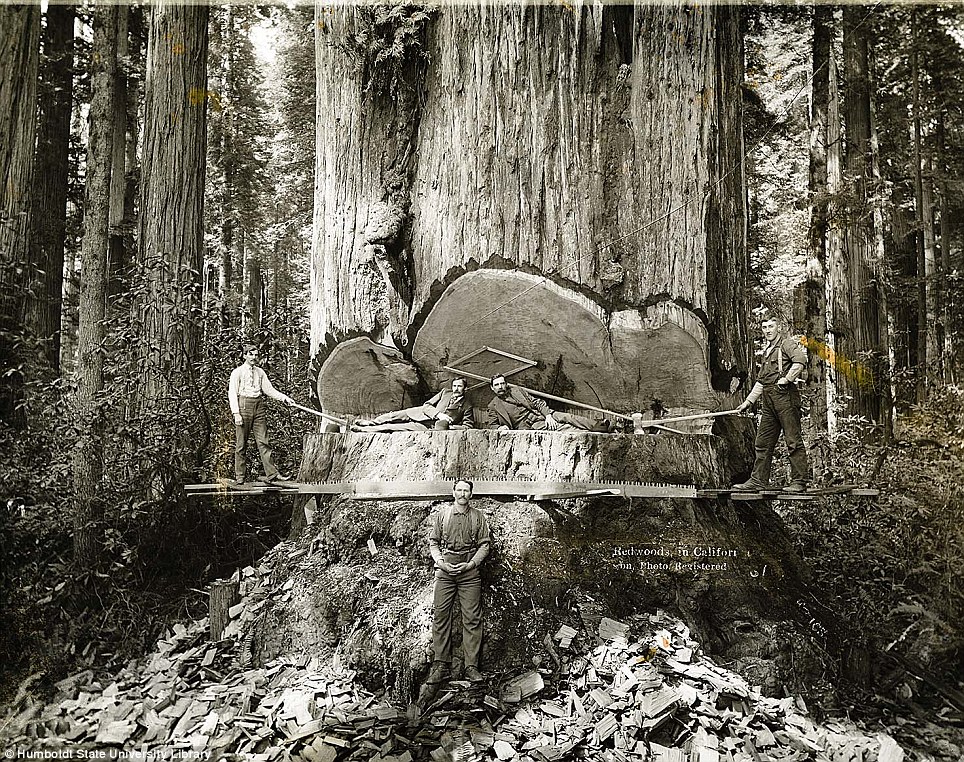 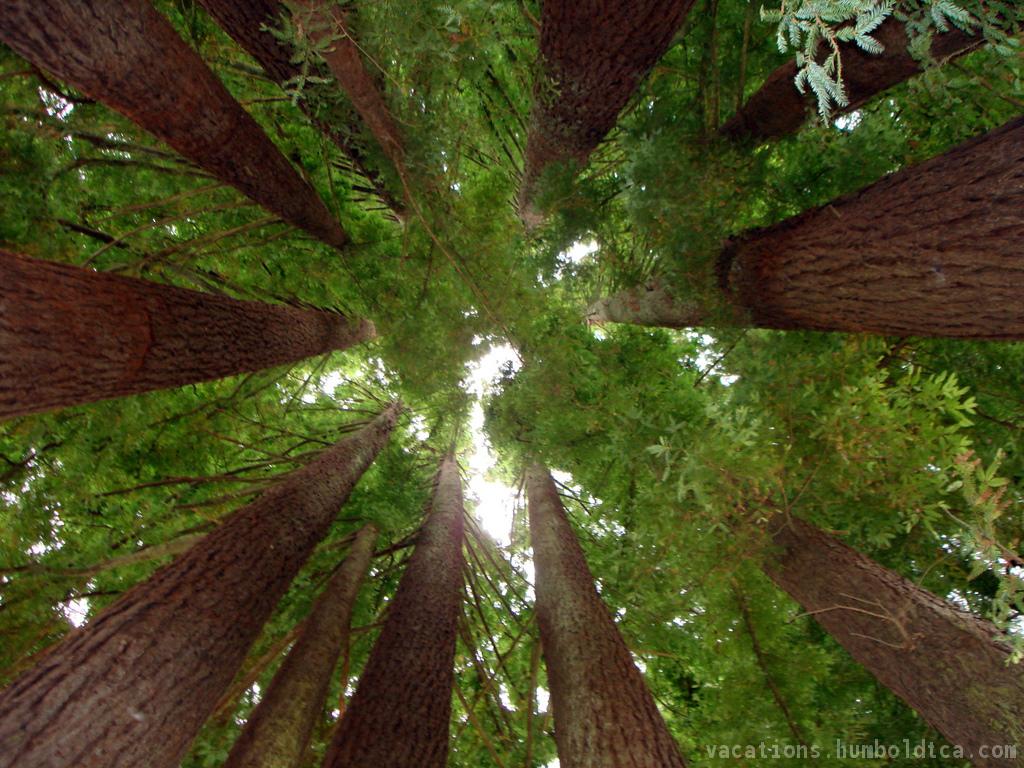 California Coastal Redwoods
These giants only grow in a small 
Range along the California coast.
From Monterey  Bay to Oregon border
and within 40 miles of the ocean.
The can live 1200-1800 years. They
Can reach 379 feet tall and 26 feet 
Diameter. We have cut down as much
As 95% of the old growth redwood
Trees to use in construction.
Pt. Reyes North of San Francisco
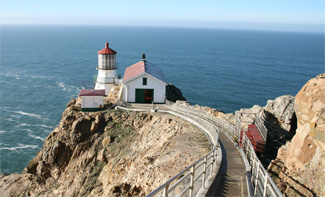 Pt. Reyes Lighthouse
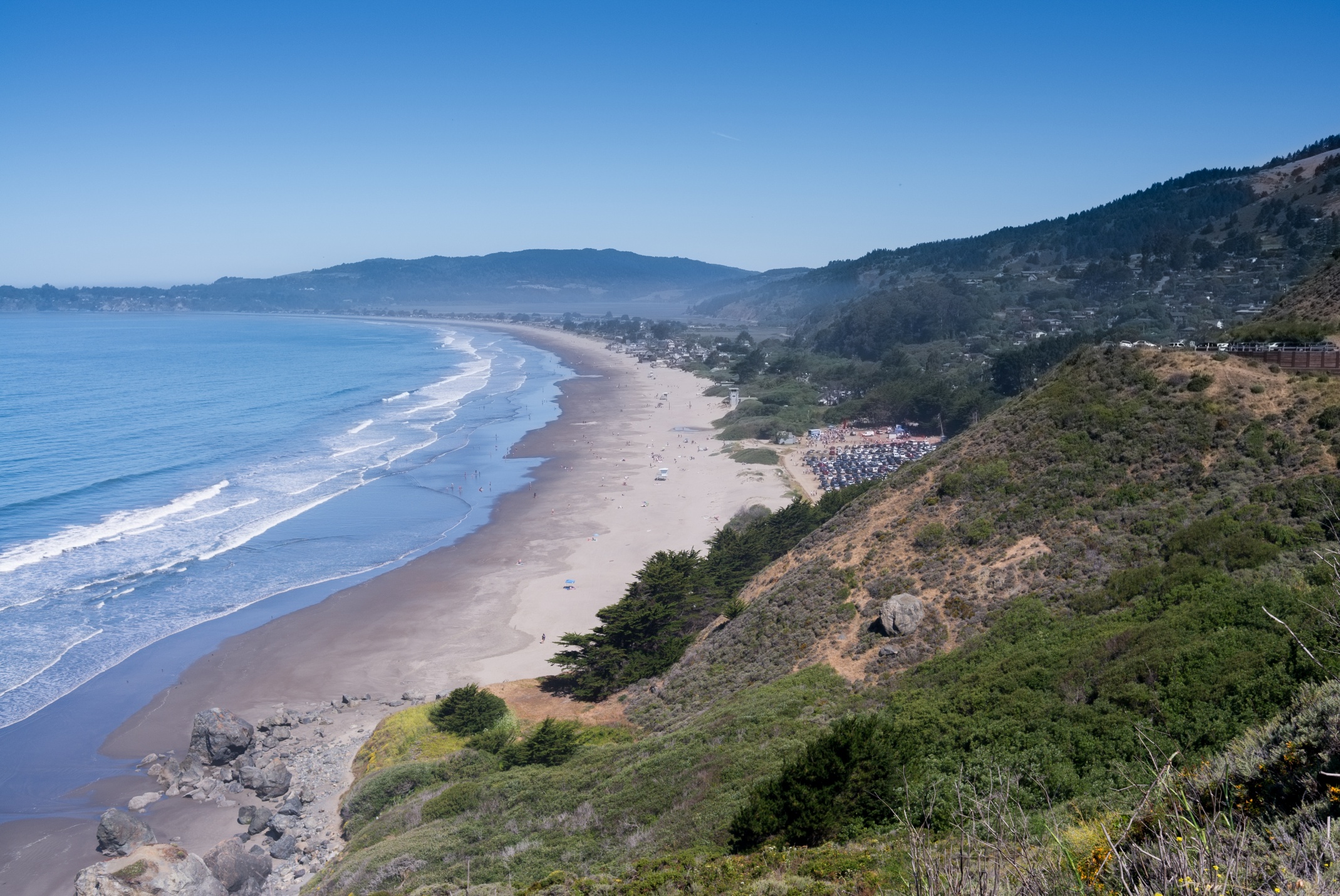 Stinson Beach north of San Francisco
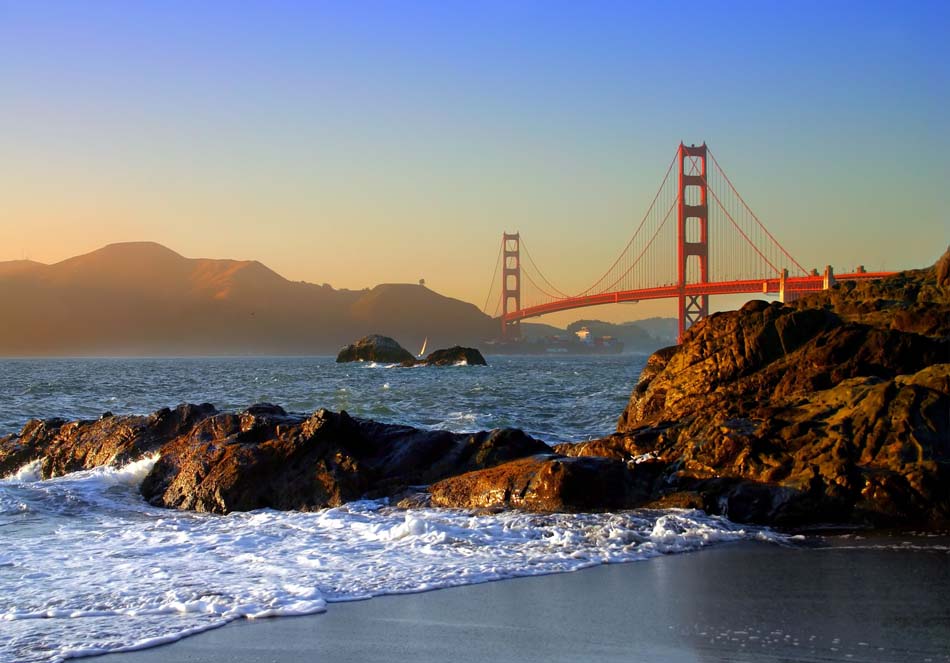 Golden Gate Bridge
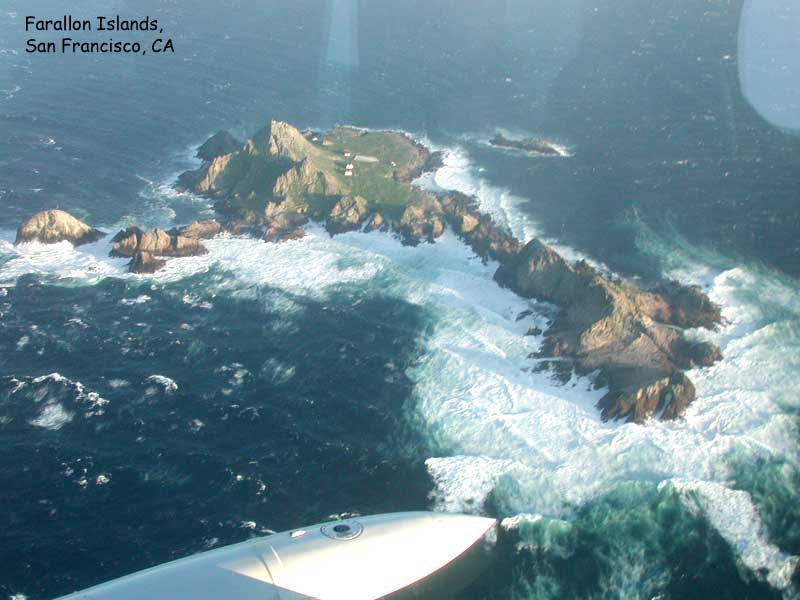 Montara BeachCentral California Coast
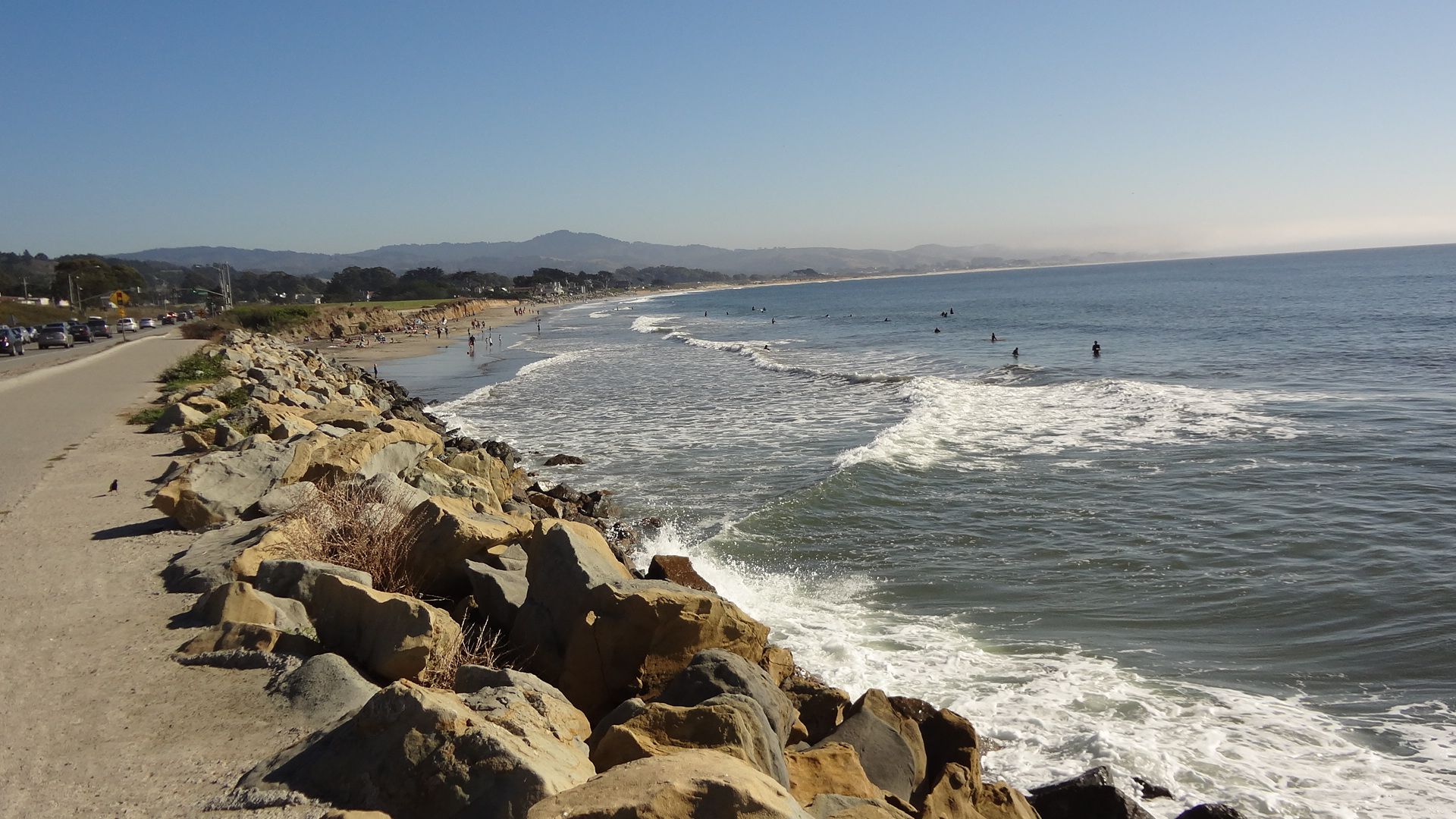 Half Moon Bay 
Central California Coast
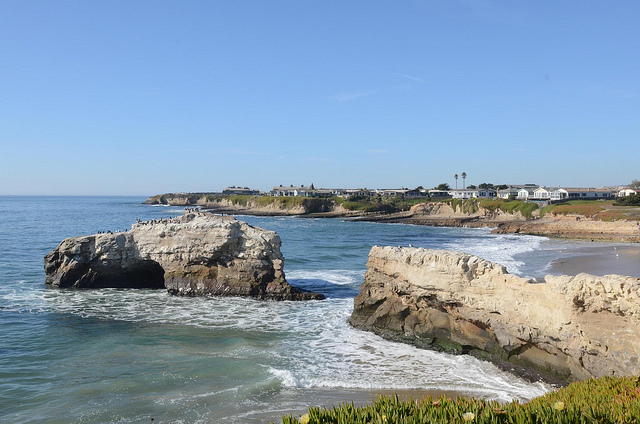 Natural Bridges Beach, Santa Cruz
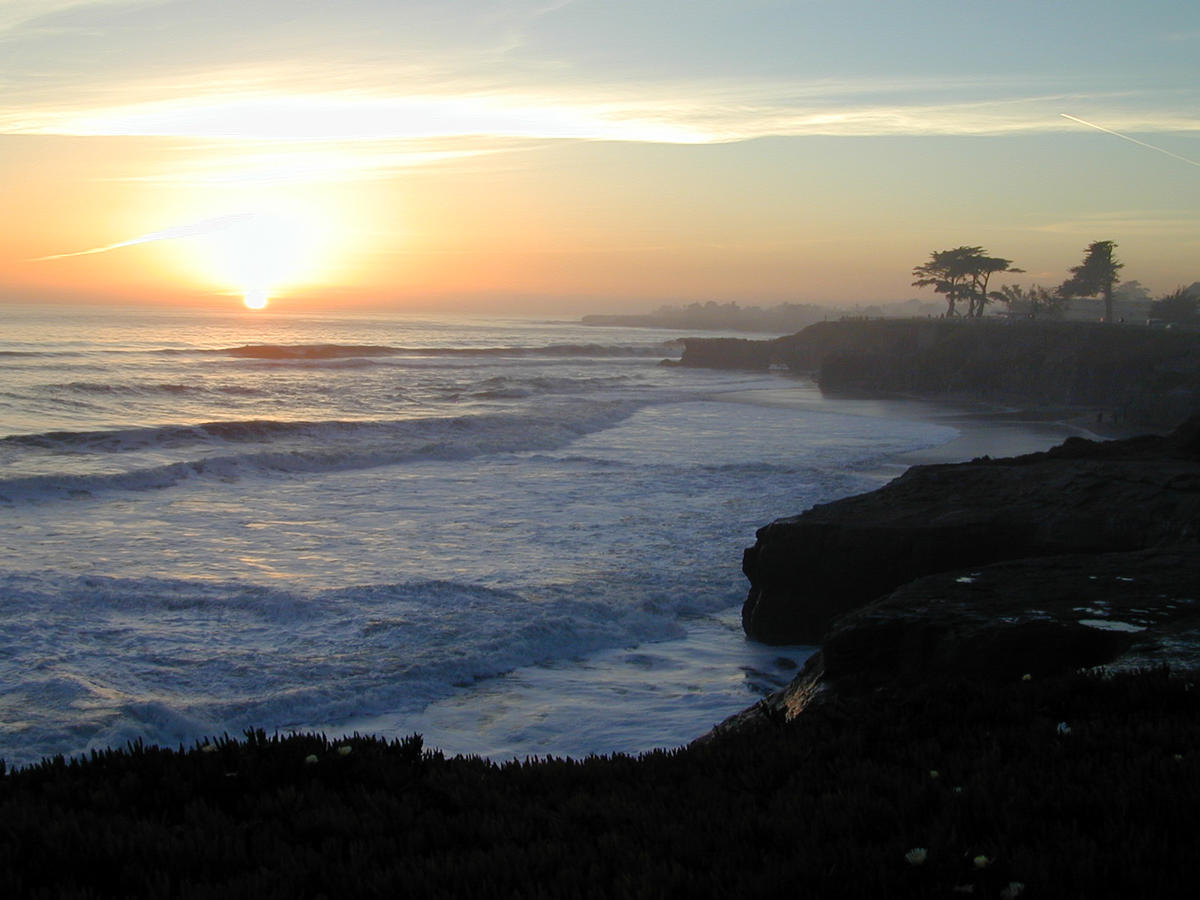 Santa Cruz
Lone Cypress, Monterey Bay
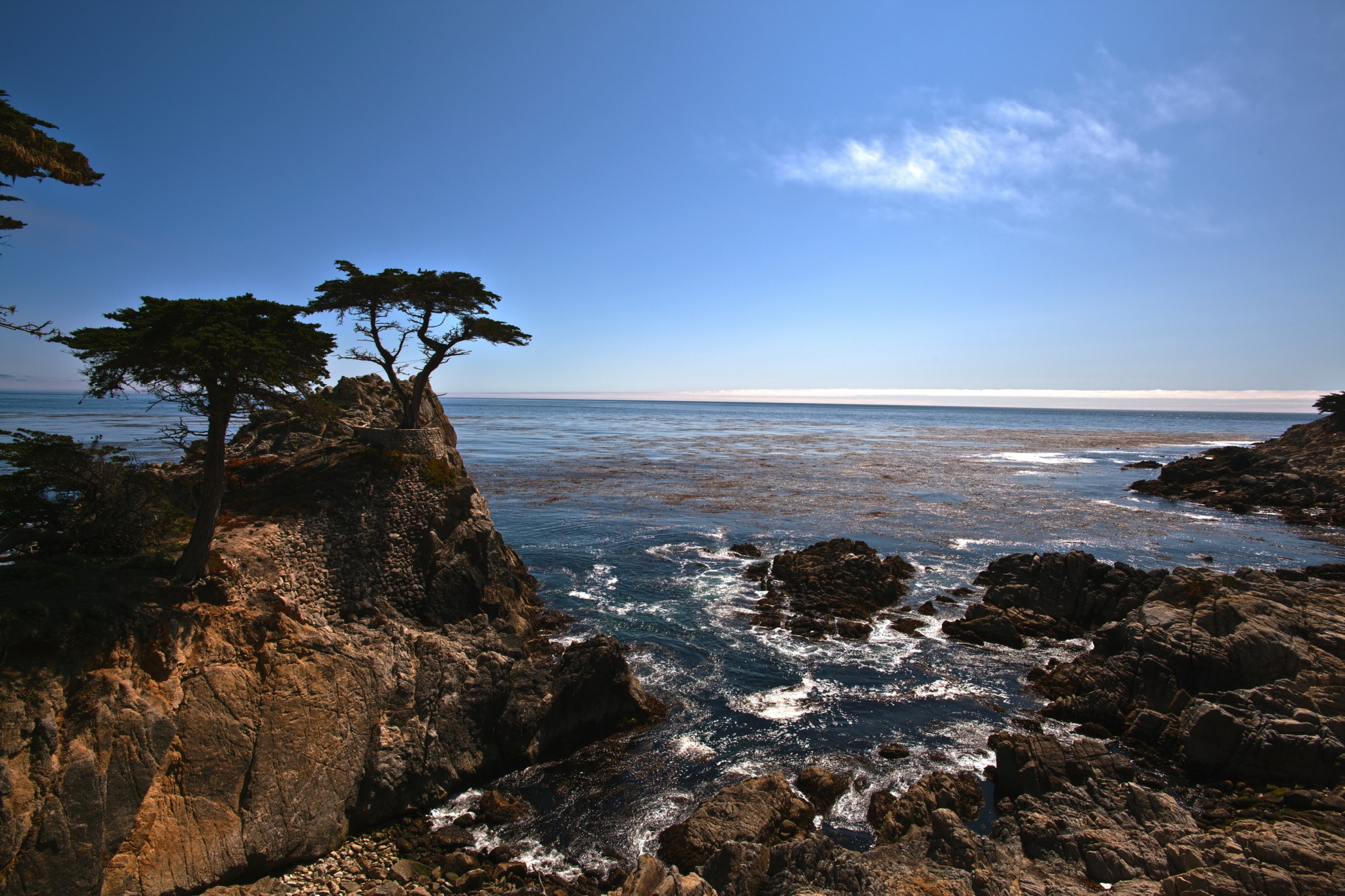 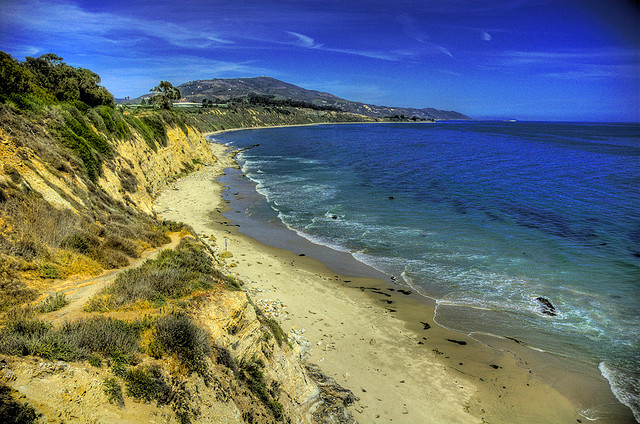 Carpinteria Beach, Santa Barbara
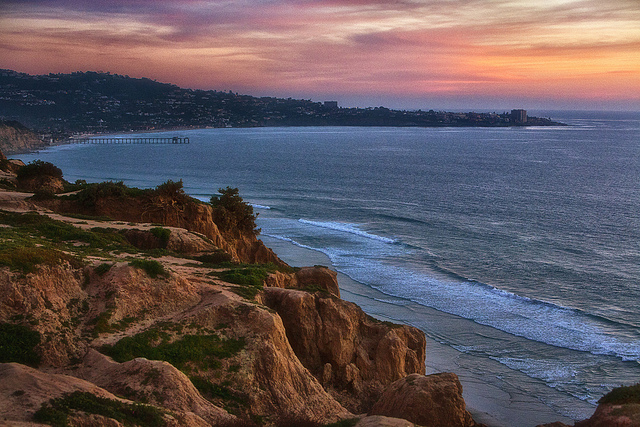 La Jolla Beach, Southern California
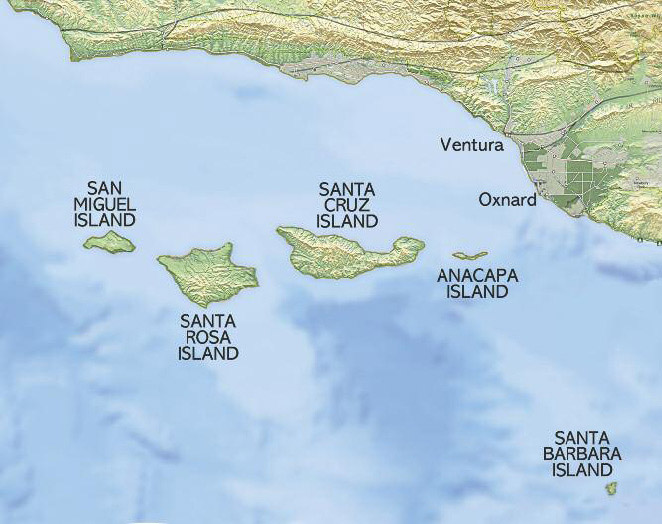 Channel Islands
off coast of Southern California
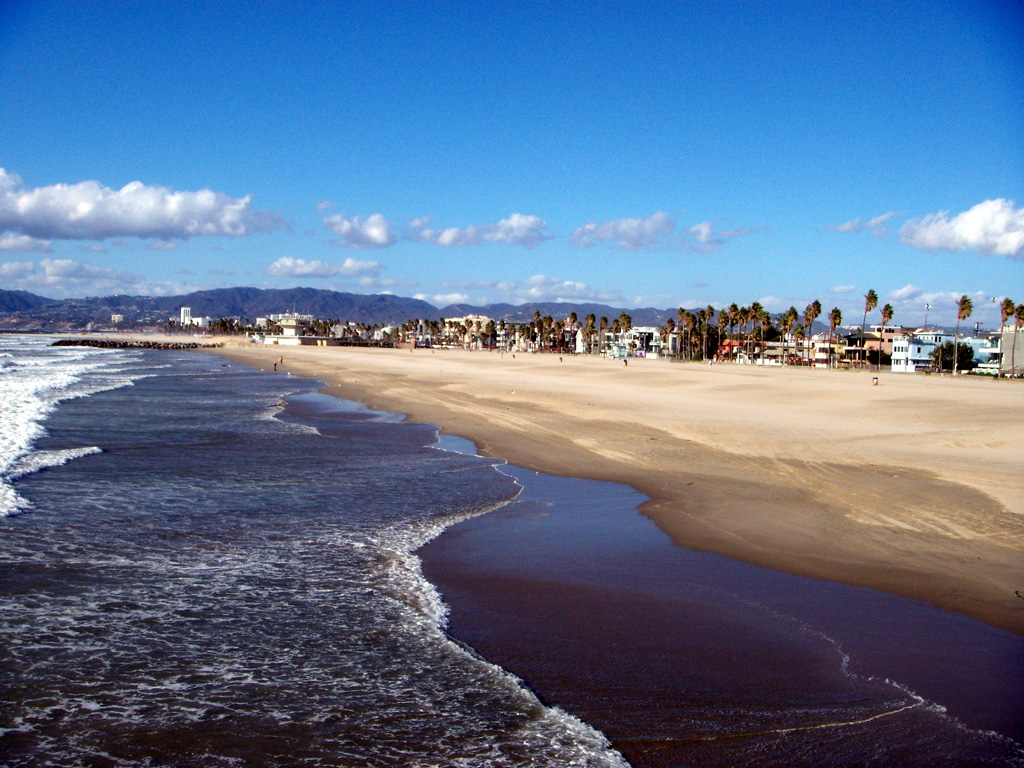 Venice Beach, Southern California
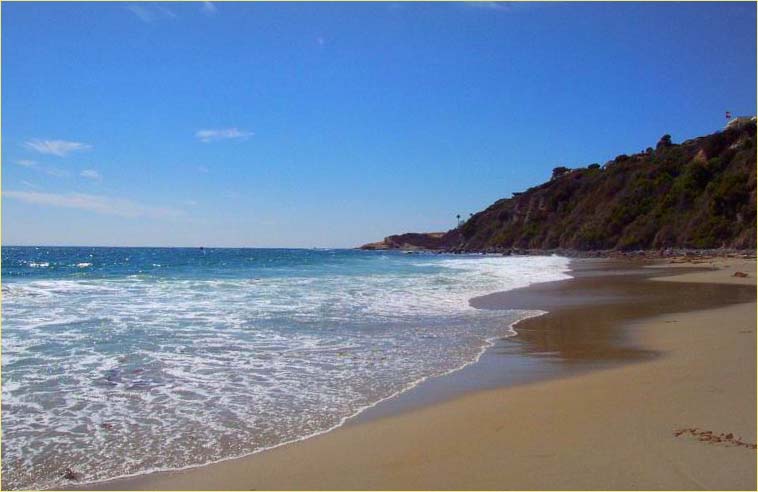 Dana Point, Southern Orange County
Oil drilling  in Southern California coastal region. Oil, a natural resource, we use to provide gas and electricity is needed. However,conservationists are fighting to stop drilling and pumping of oil because of the damage it causes to the environment.
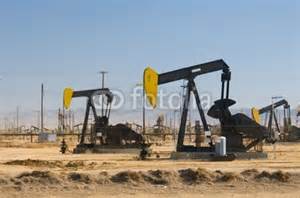 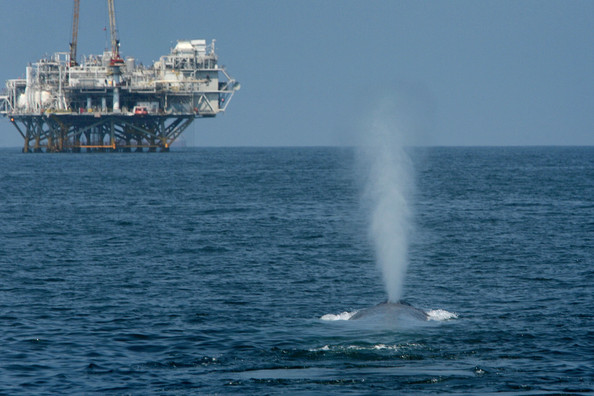 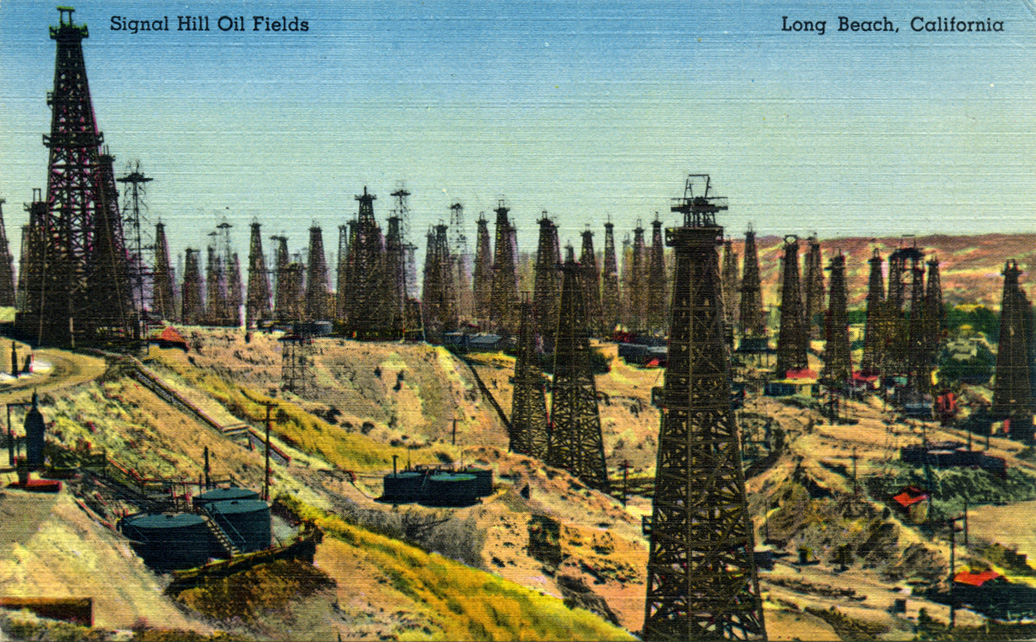 California Desert Region covers the southeastern part of California.
It includes the Mojave Desert, known as the high desert with elevations to 11.918 feet and the lowest point in the western hemisphere, Death Valley, 282 feet below sea level. 
Even though it is extremely dry in the Colorado desert region, there is farming in the Imperial and Coachella Valley because they use irrigation to bring in water
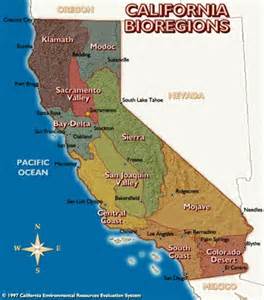 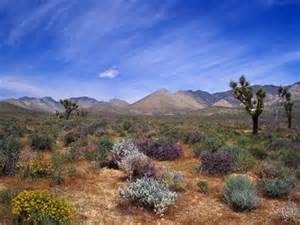 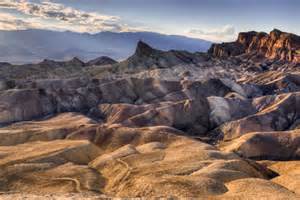 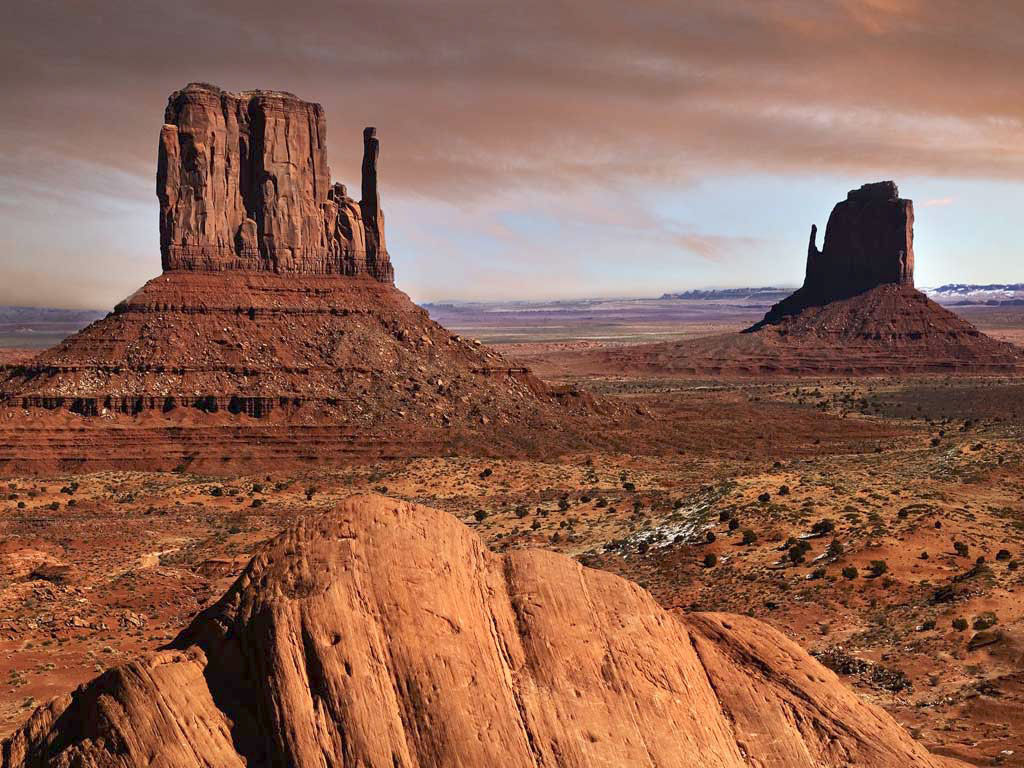 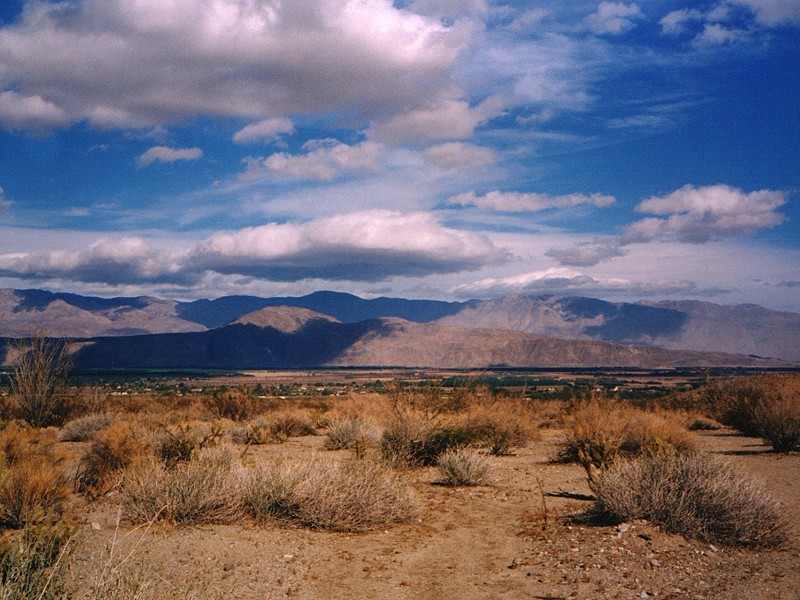 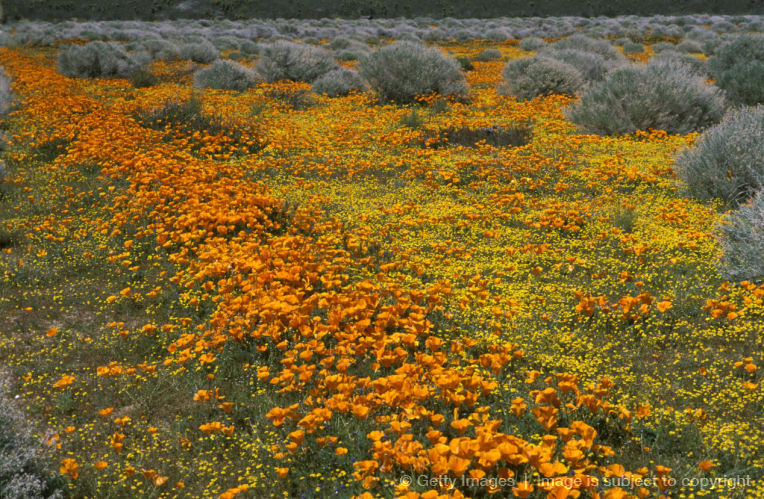 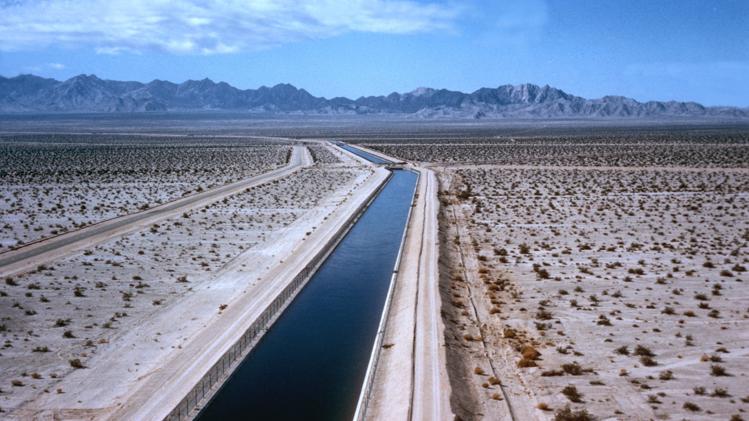 Poppy Field
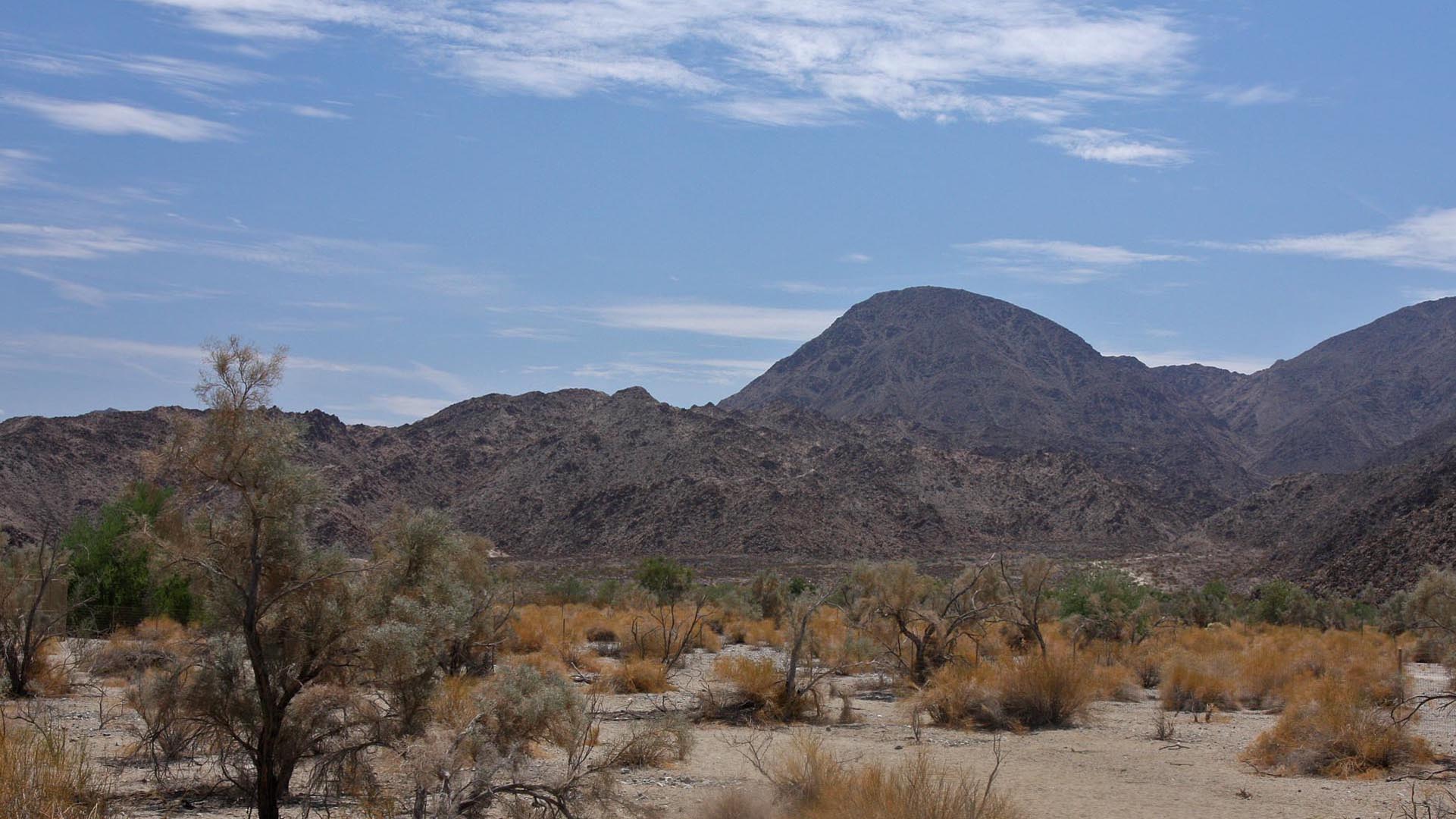 Mojave Desert
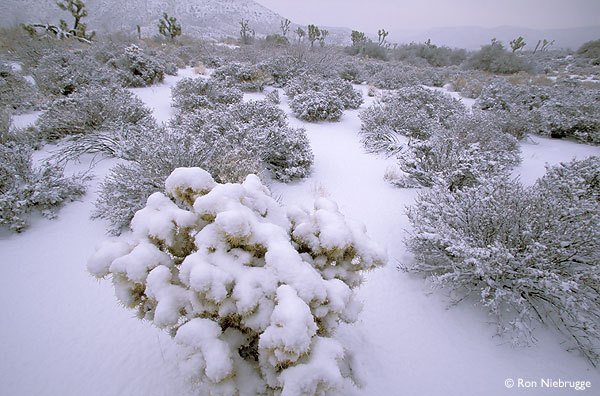 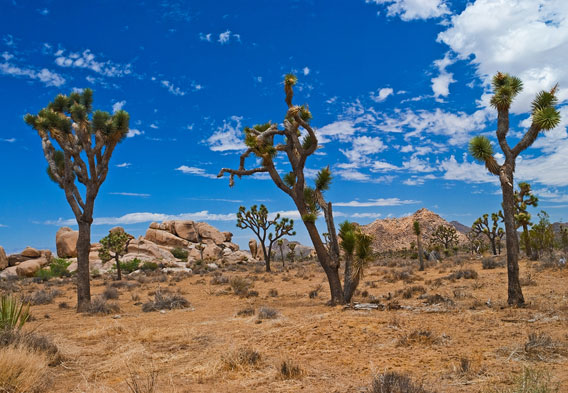 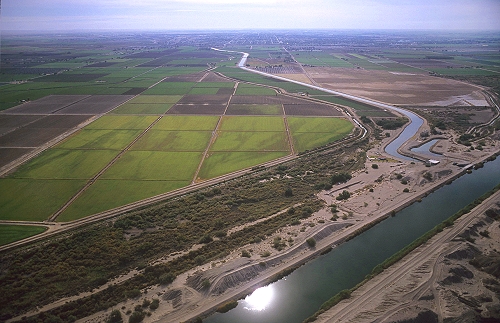 Irrigation allows the desert to bloom
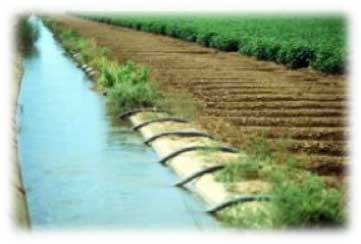 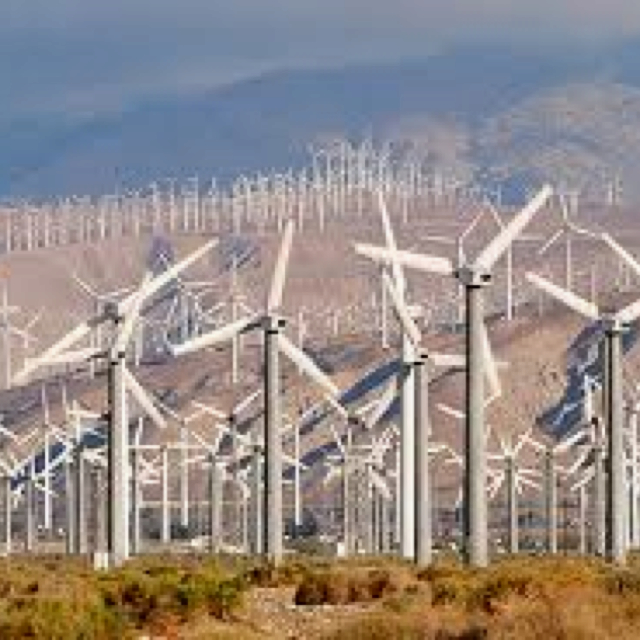 Wind farm in Coachella valley
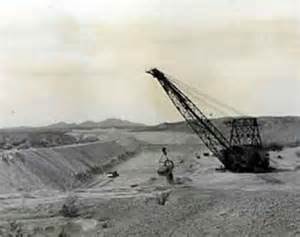 Digging aqua ducts to bring water
 from Colorado river
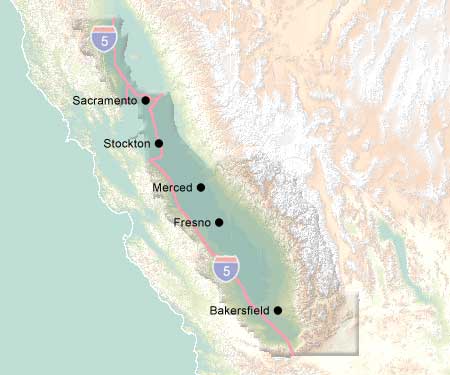 Central Valley
Located between Sierra Nevada and Coastal
Mountains. Northern valley is the Sacramento river valley
Southern valley is the San Joaquin river valley.
One of the most productive agricultural 
(farming) regions in the world!!
It has fertile soil that has washed down 
From the Sierra Nevada.
Central Valley Farmland
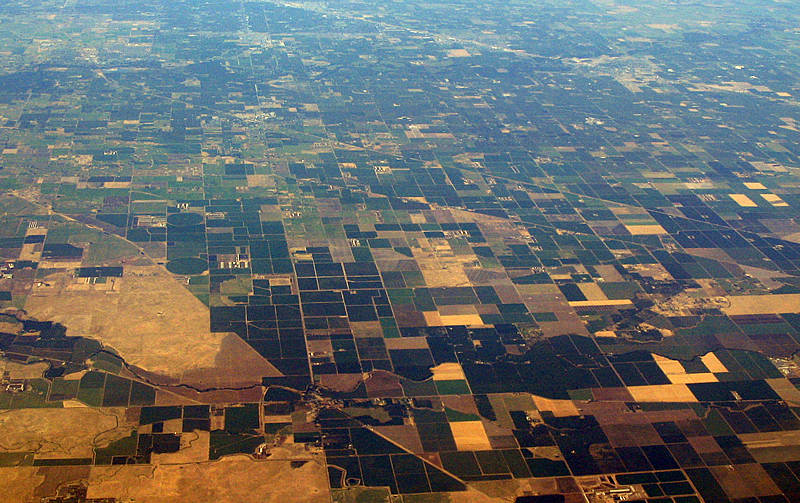 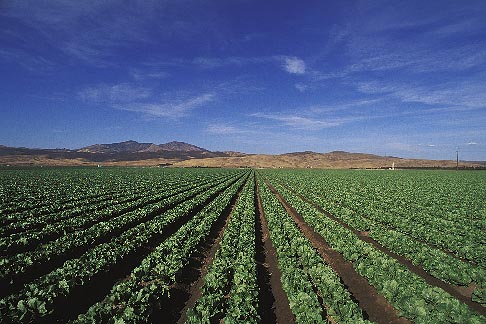 Lettuce Fields Central Valley
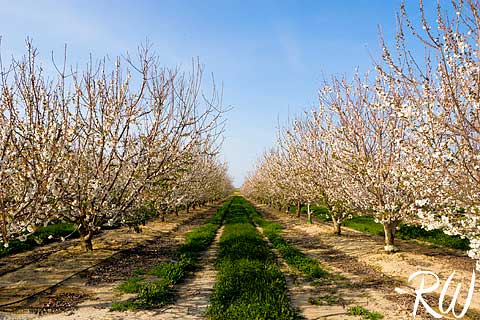 Almond Orchards
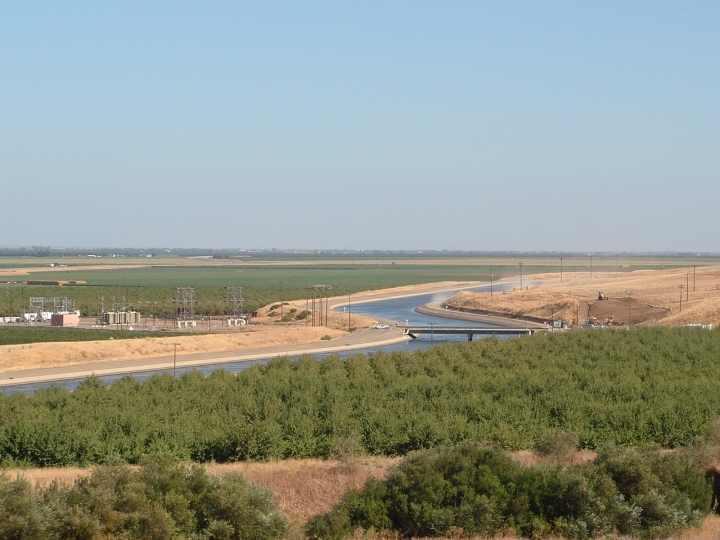 California Aquaduct used to move water to irrigate central valley farmland.
Livestock raised in Central Valley
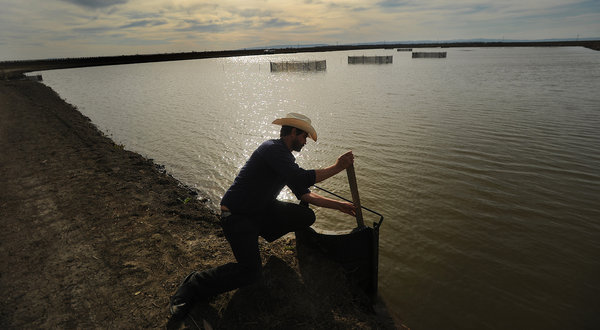 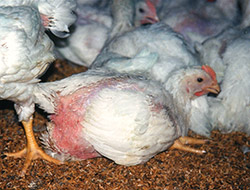 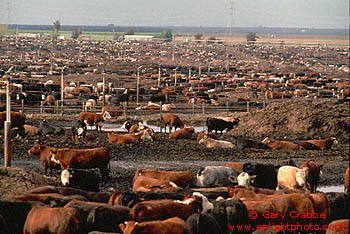 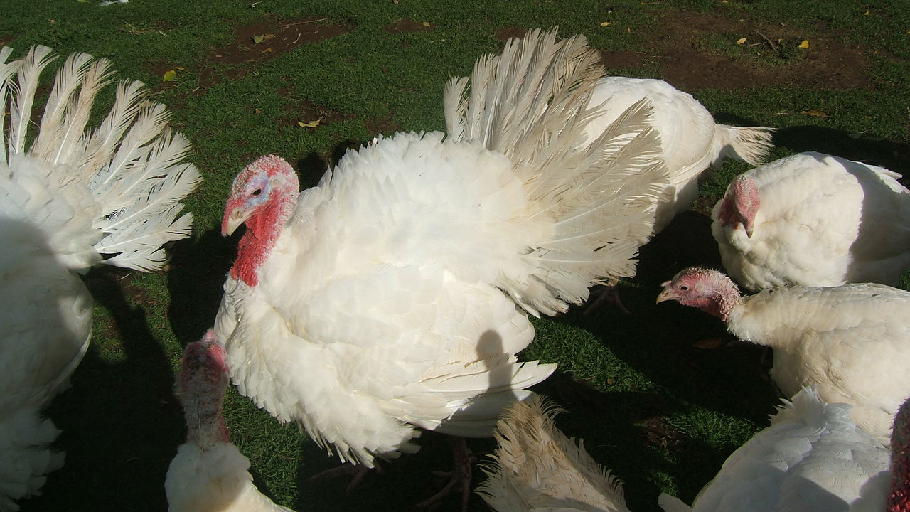 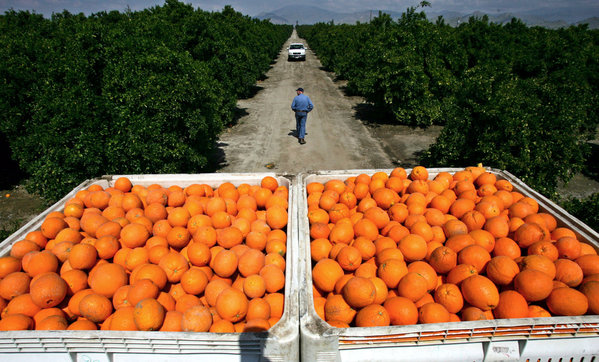 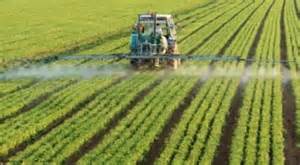 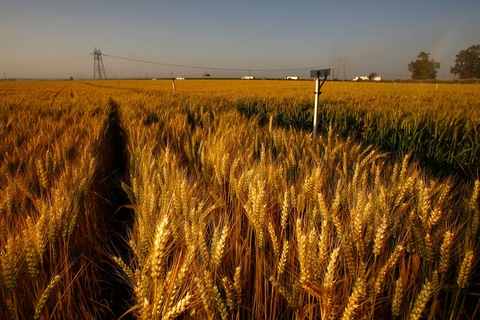 Oranges  from 
southern Central valley
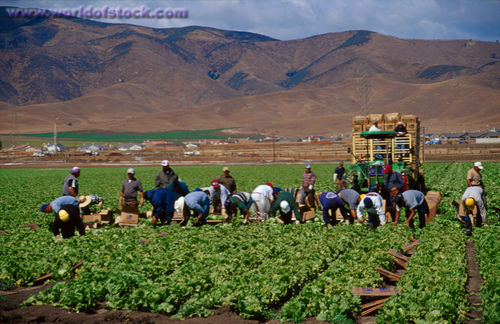 Grapes
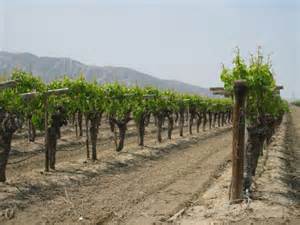 Wheat
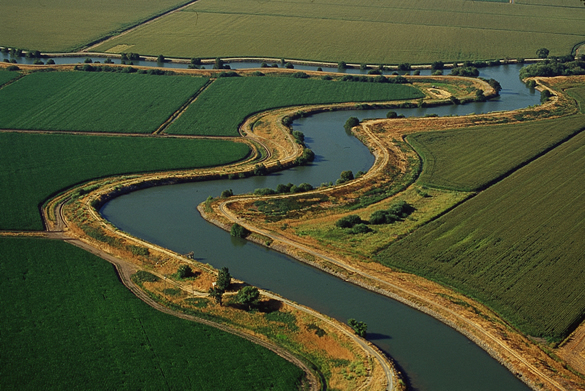 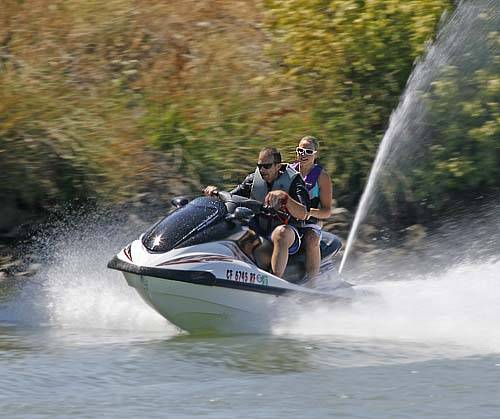 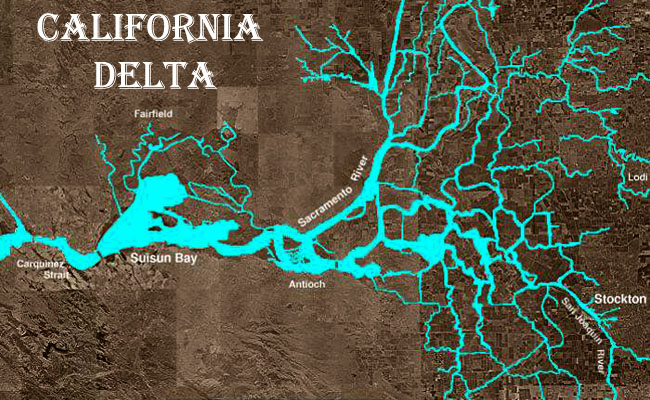 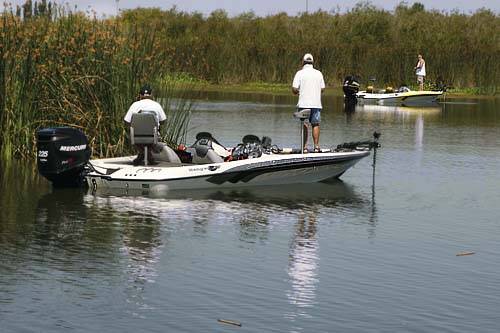 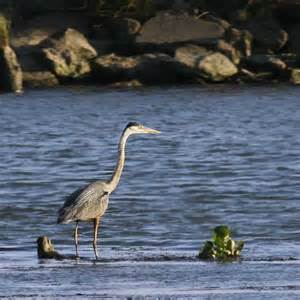 California Delta is where
Sacramento River
and San Joaquin River
join and flow into the
San Francisco Bay
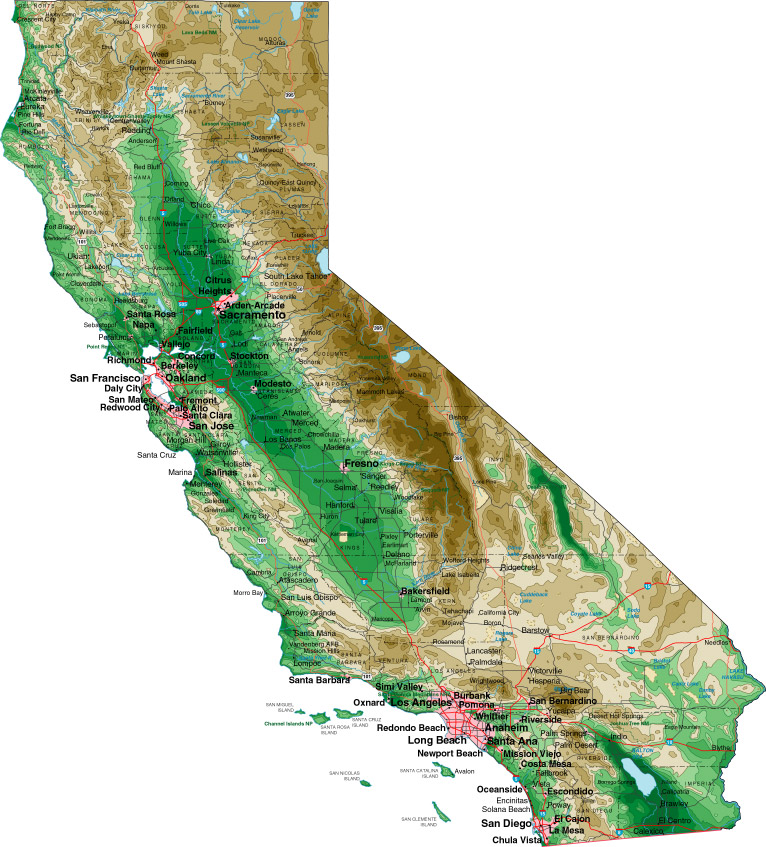 Mountain Region runs North to South on the
Eastern edge of the st5 ate. Covers ½ the state.
They are higher than the coastal mountain 
range. 
Sierra Nevada range is the largest in the state.
At the southern end of the Sierra Nevada is 
Mt. Whitney, 14,495 feet, is the tallest in the state. You will find deep valley between the peaks. Most famous is Yosemite Valley, one of the  first National parks. Lake Tahoe is also found between the majestic peaks
The Cascade range Starts in north of the Sierra
Nevada and extends into Oregon and Washington. It includes the volcanoes, Mt. Shasta and Mt. Lassen
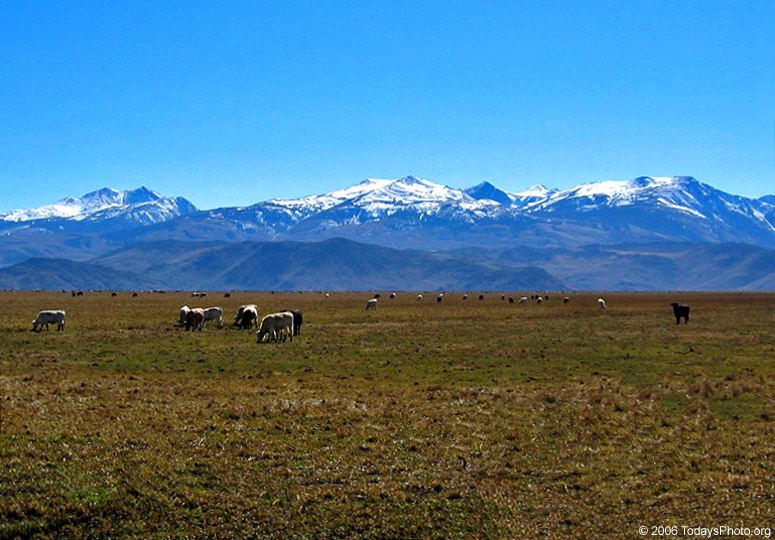 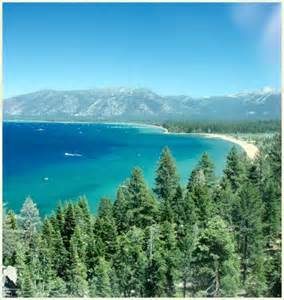 Lake Tahoe
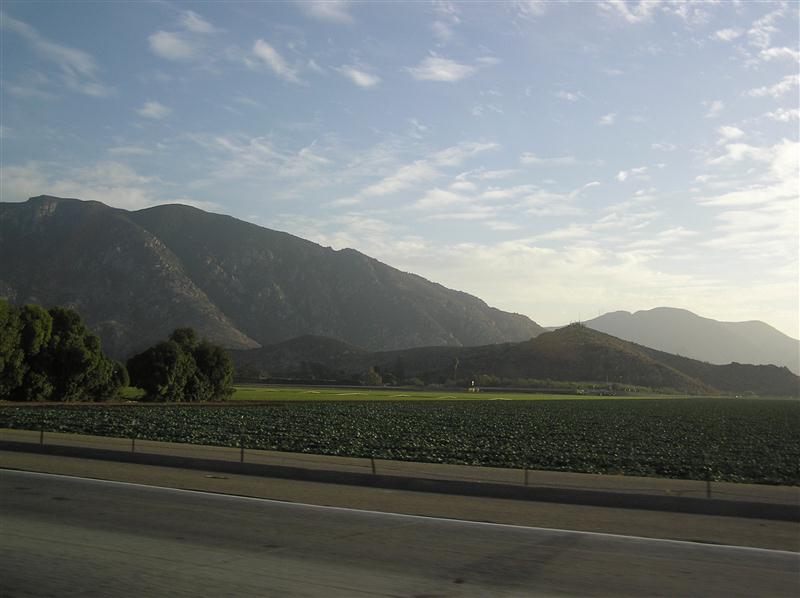 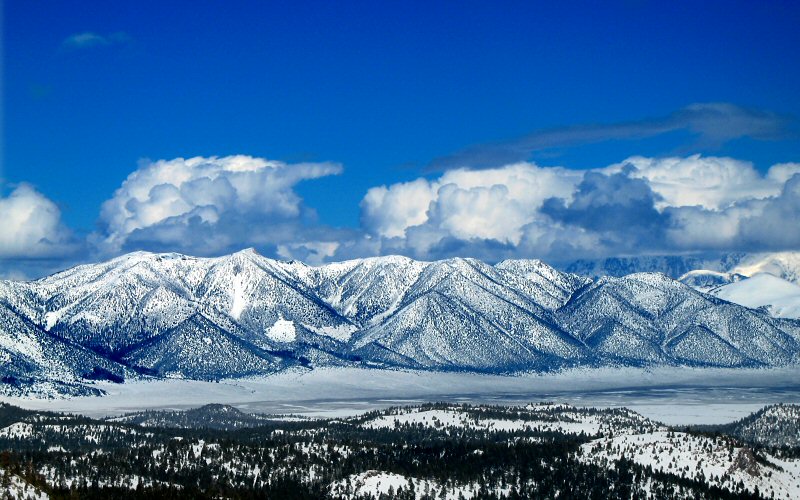 Mammoth Moutain
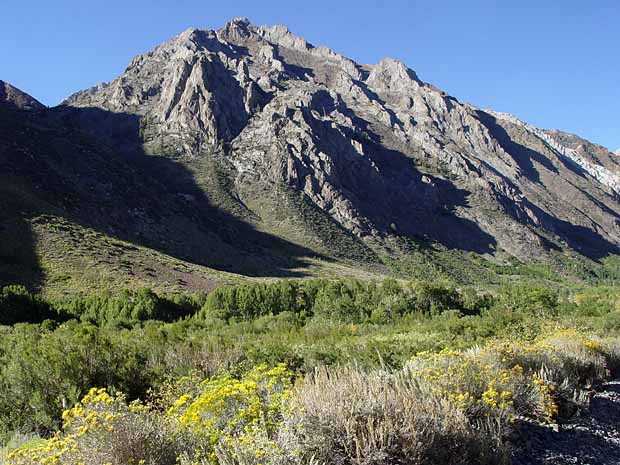 McGee Creek
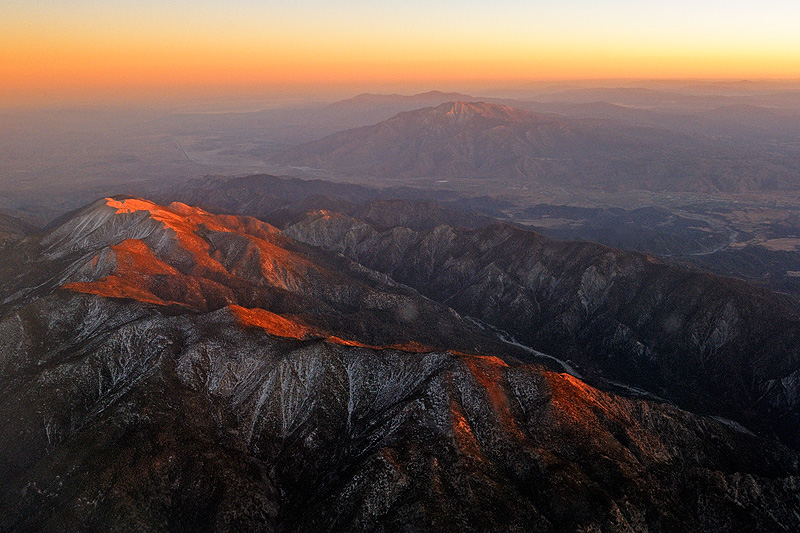 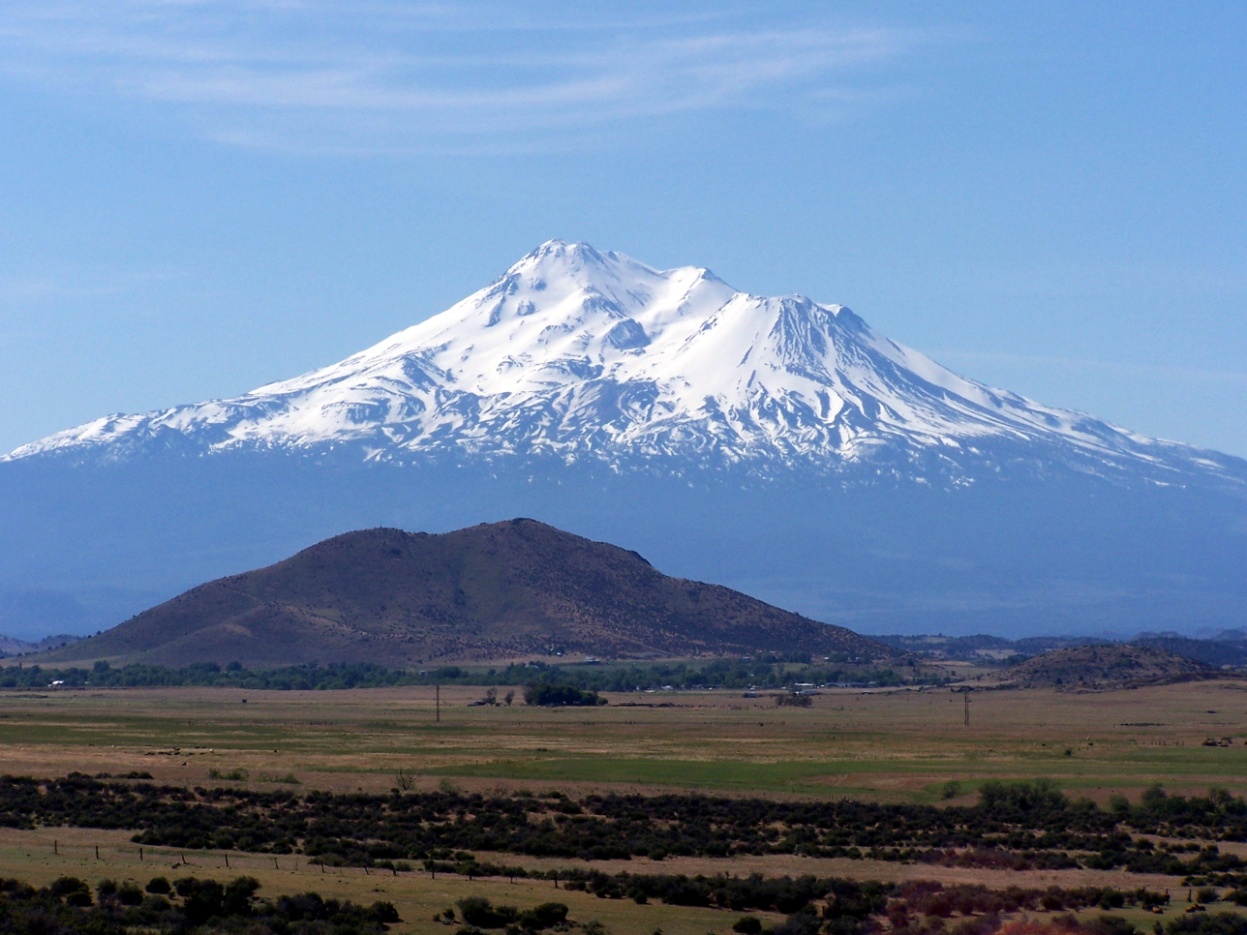 Mt. Shasta
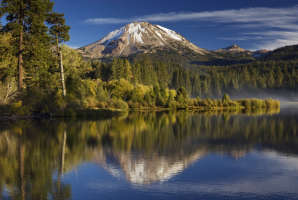 Mt. Lassen
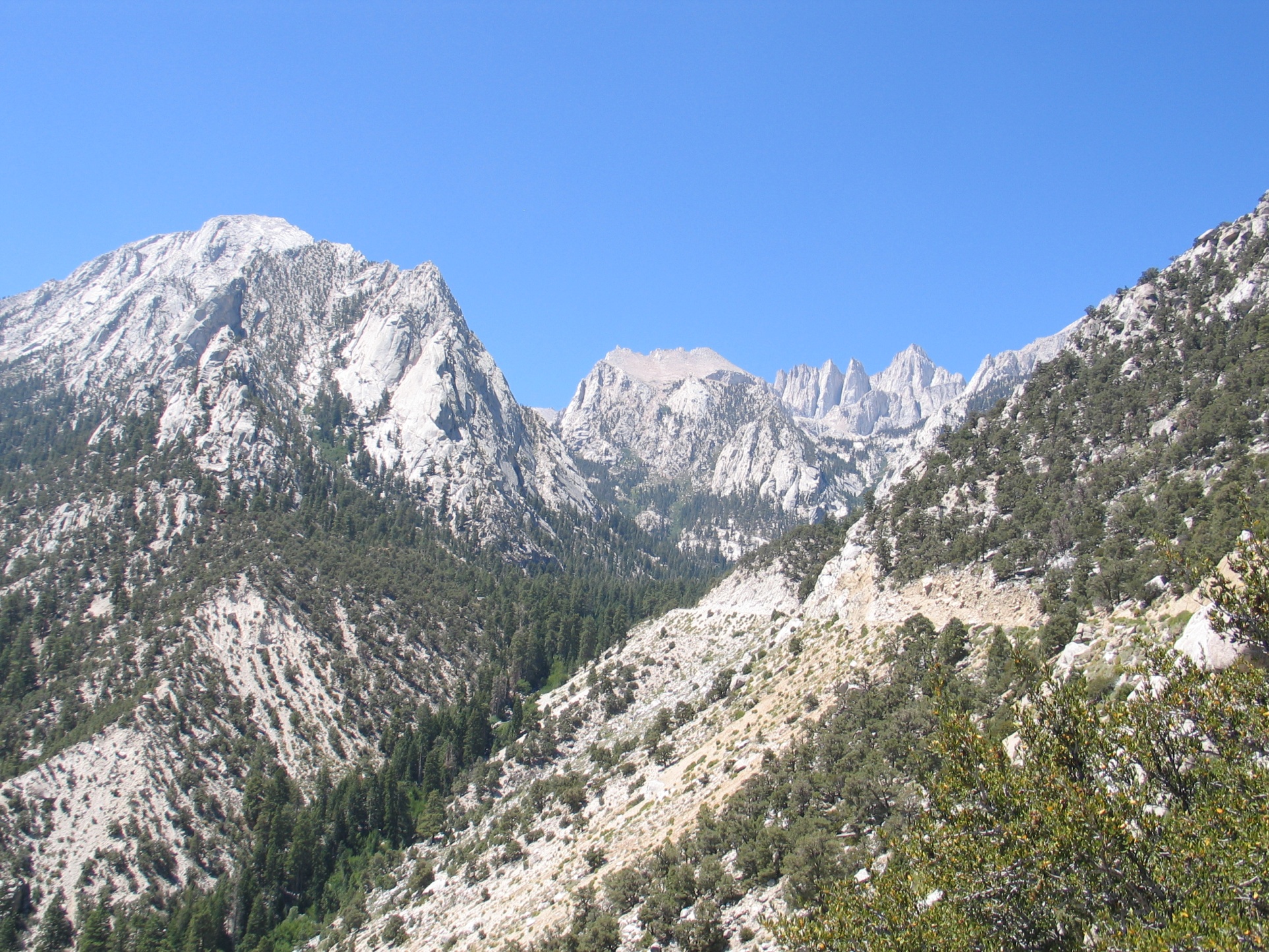 Mt. Whitney 
Elevation 14.495 feet above sea level
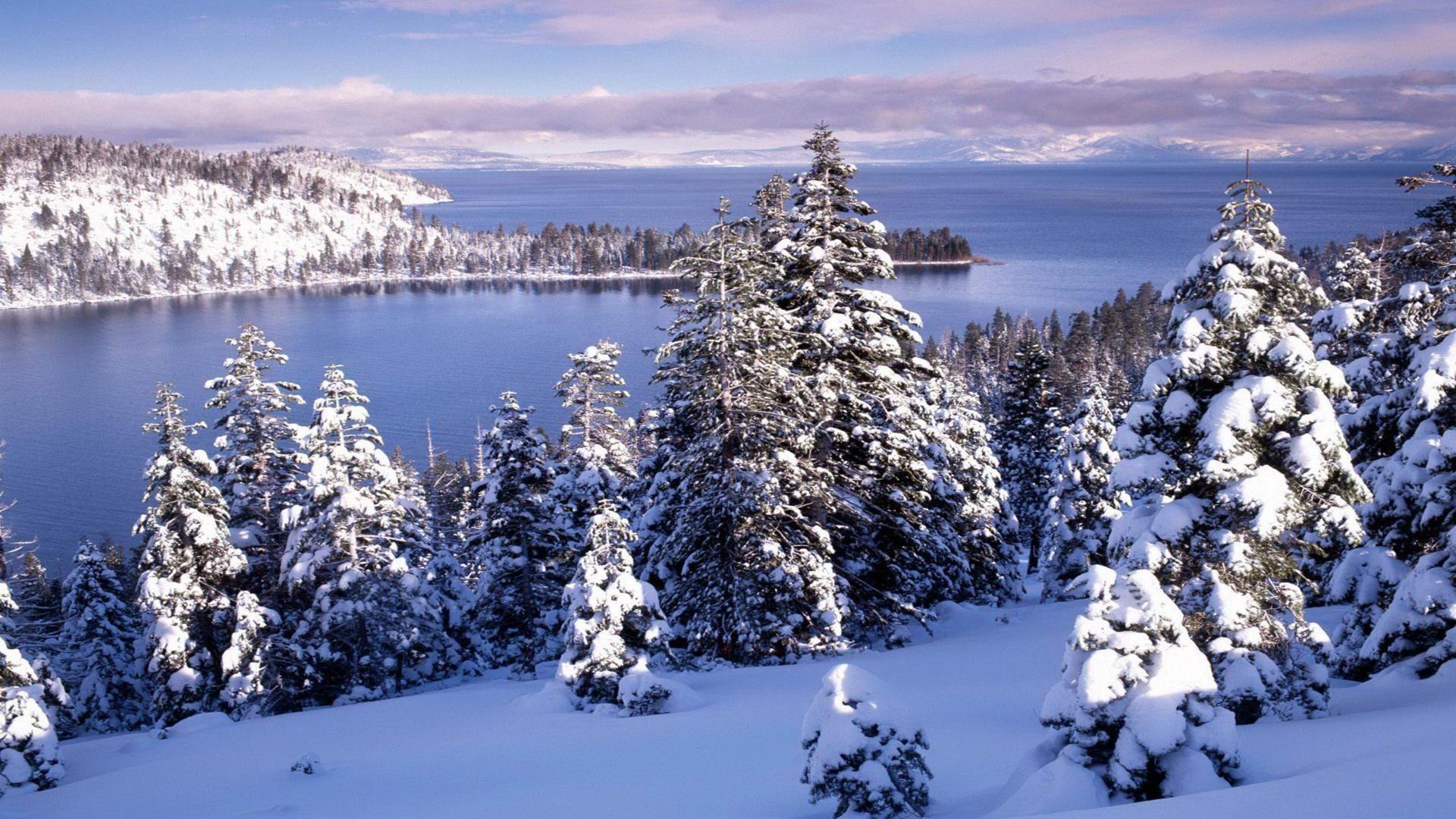 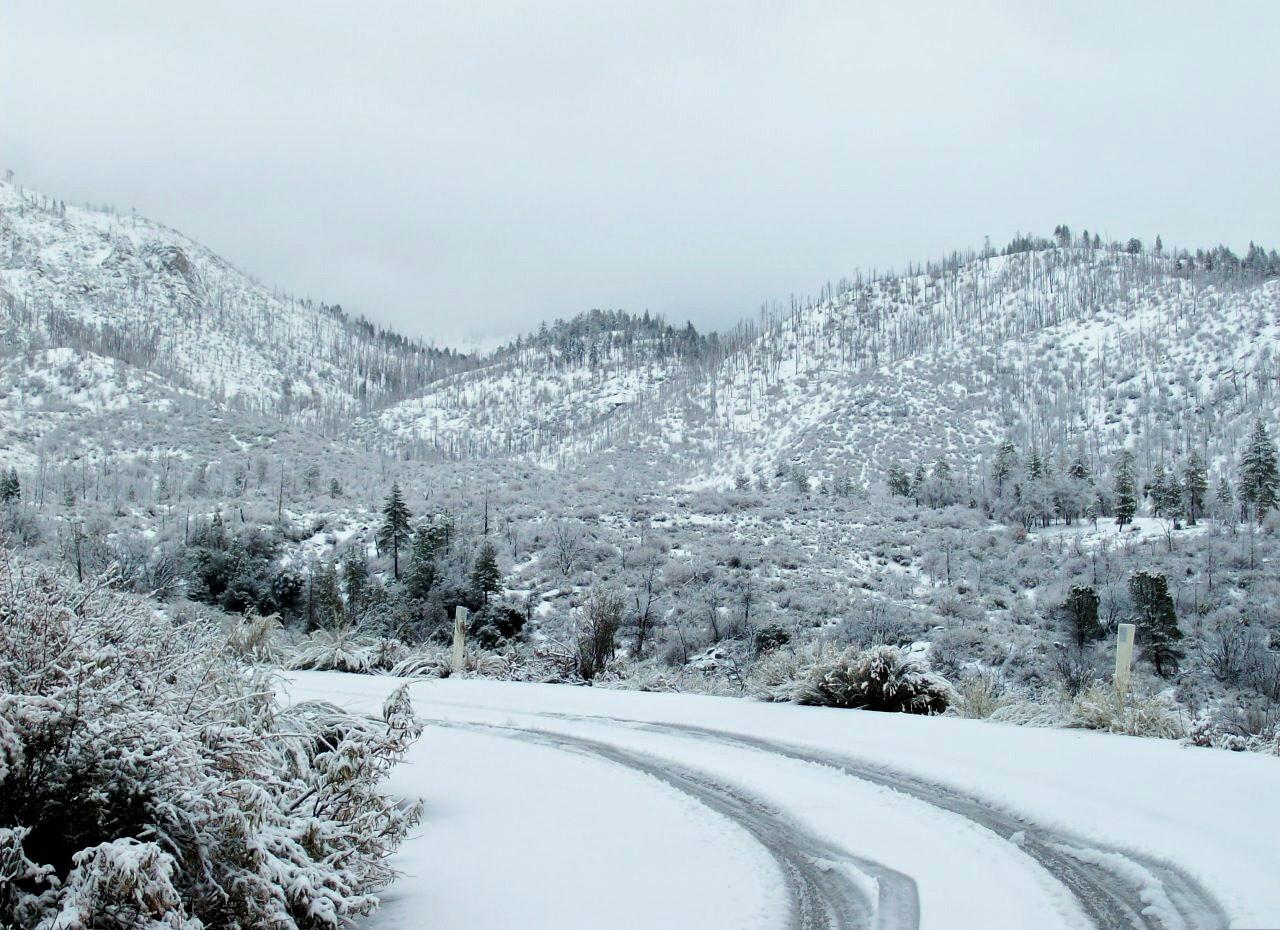 Yosemite Valley
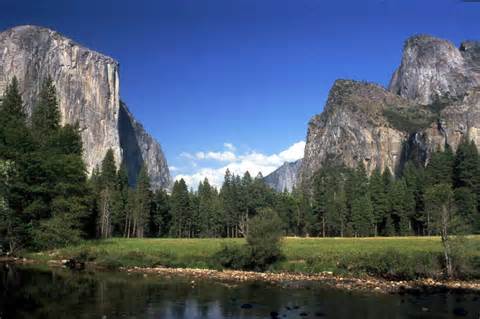 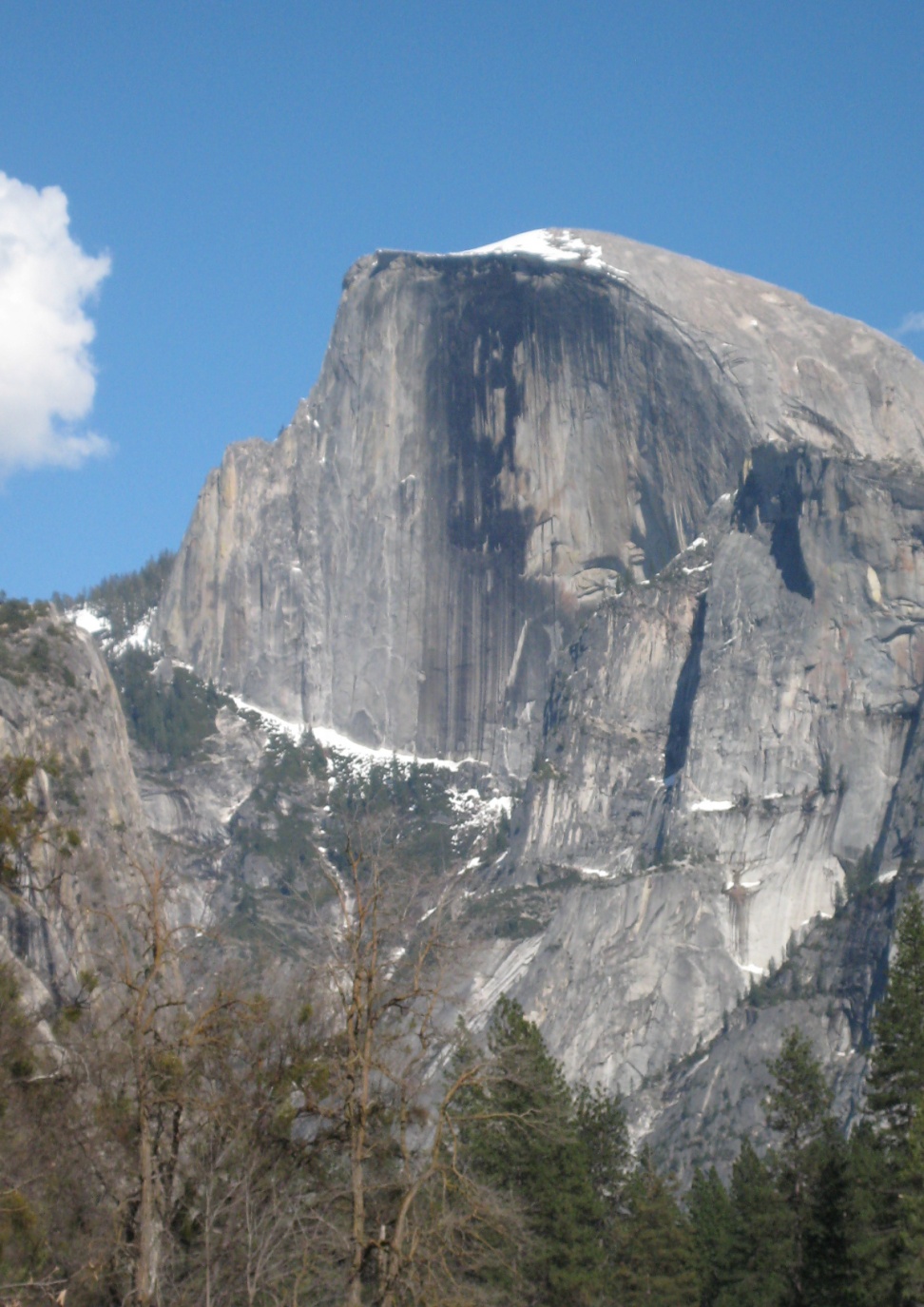 Half Dome
Yosemite National Park
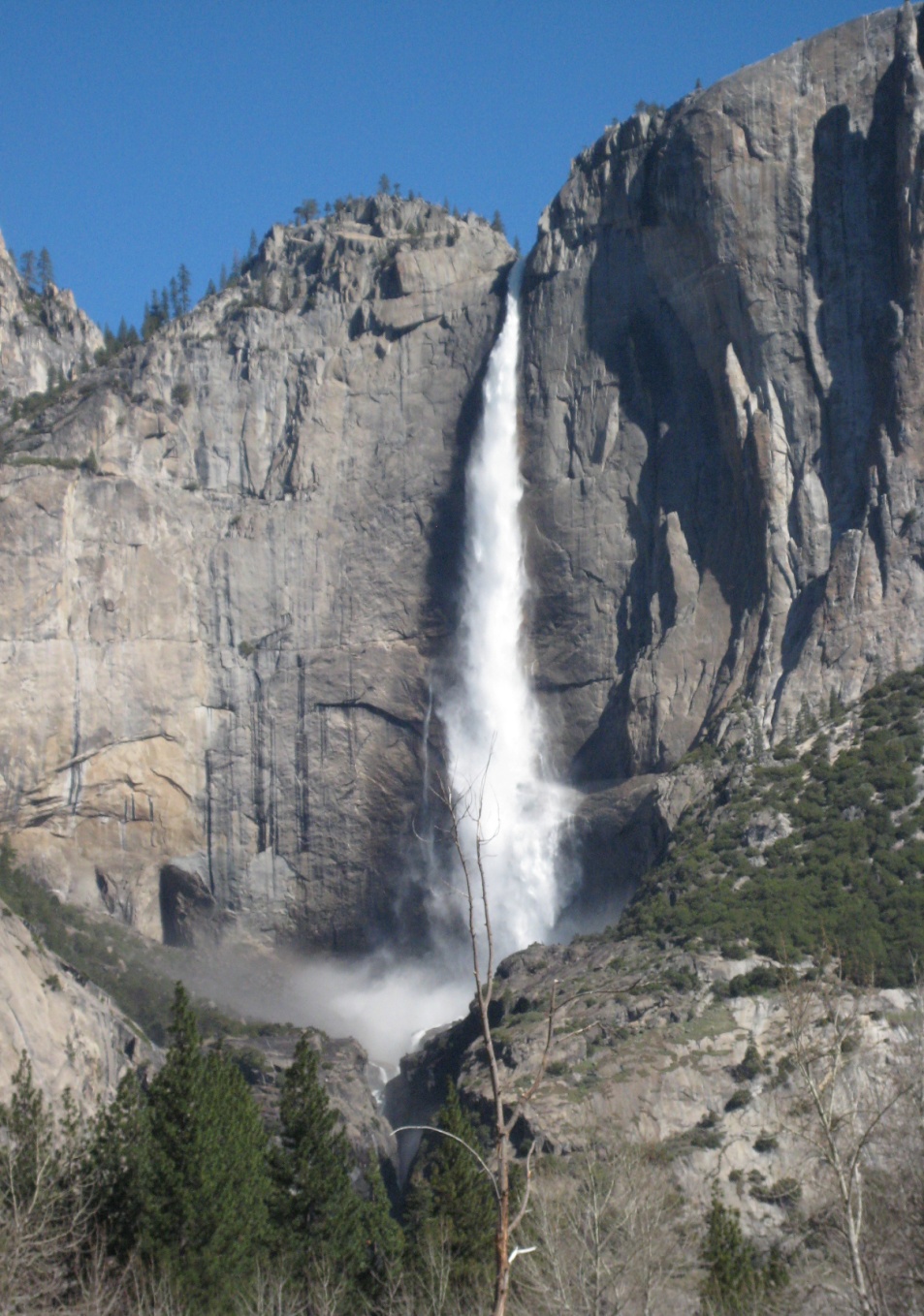 Yosemite Falls
2,425 feet
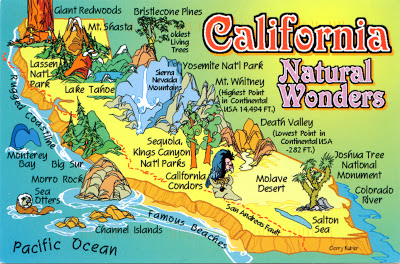 California’s 4 Regions
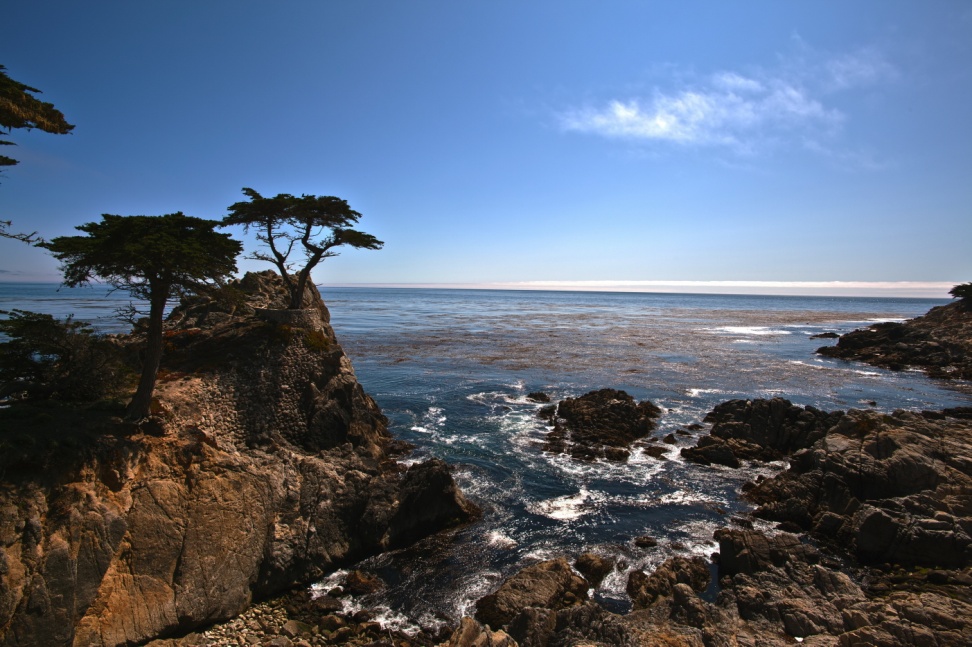 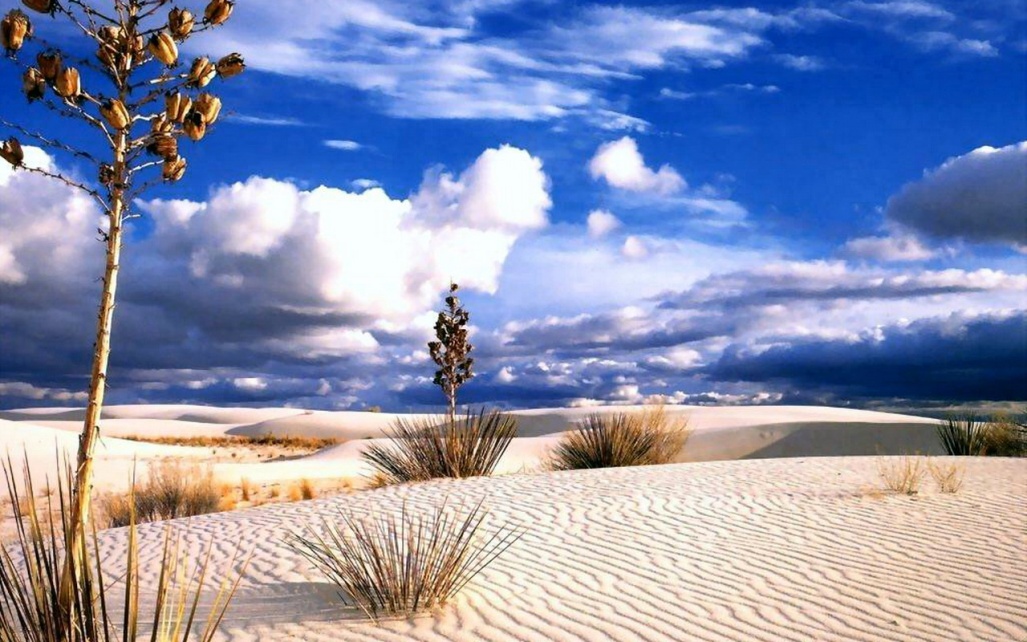 Coast
Desert
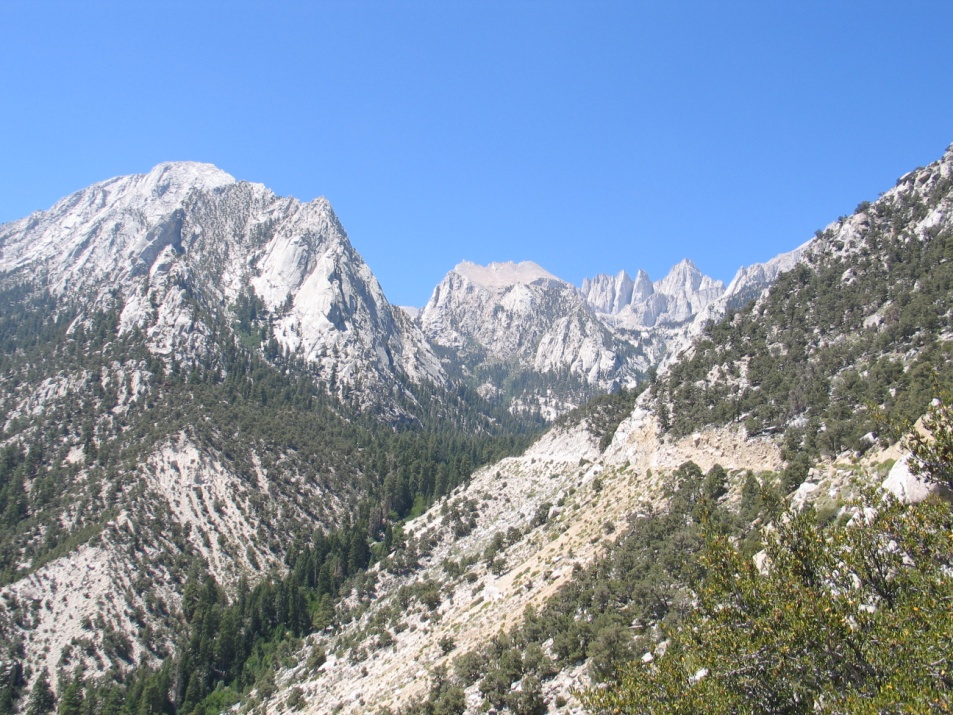 Mountains
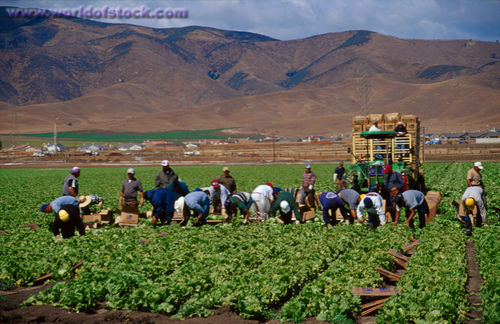 Central Valley